AEHIRST
Nothing new from NWL23 or OWL24
[Speaker Notes: .]
AEHIRST
IF the above alphagram does NOT show numbered Scrabble tiles, 
then make sure you are viewing your downloaded version in the PowerPoint app
[Speaker Notes: .]
AEHIRST
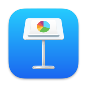 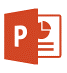 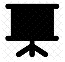 Use PowerPoint or Keynote in  FULL SCREEN “SLIDE SHOW” mode    	on your LAPTOP or DESKTOP for best results
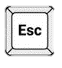 When you see the “ESCAPE KEY” ICON    check speaker notes for additional information 	by hitting the escape key
[Speaker Notes: .]
AEHIRST
WHAT ONE WORD 
WILL SERVE AS A BINGO STEM
     FOR THIS ALPHAGRAM?
THIS IS SATIRE PLUS AN H.  THERE IS ONLY ONE GOOD WORD.
4
[Speaker Notes: SATIRE: “BAD SPEECH REVIEW, FLAMING WIT”]
HASTIER
WHAT MNEMONIC PHRASE          	   CAN WE ASSOCIATE                          	WITH THIS BINGO STEM?
5
[Speaker Notes: .]
HASTIER
PC? I WARNED YOU!
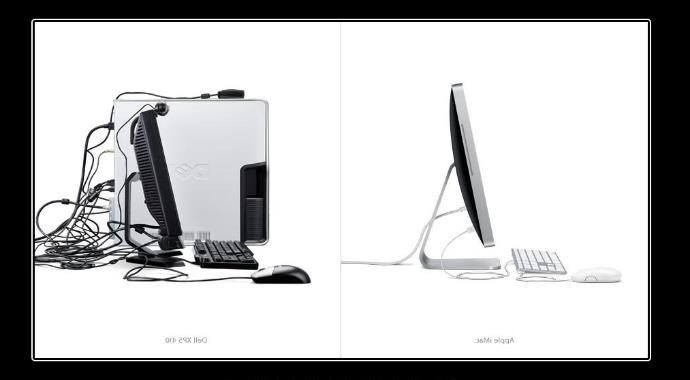 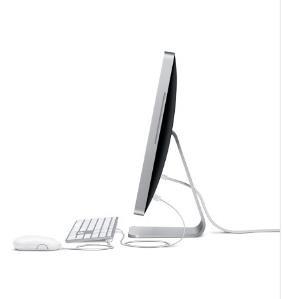 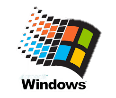 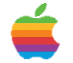 PC?
I WARNED YOU!
6
[Speaker Notes: HASTIER: “PC? I WARNED YOU!”]
HASTIERP
AEHIPRST
ONE WORD
7
[Speaker Notes: .]
AEHIPRST
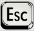 TRIPHASE
TRIPHASE: adj. HAVING THREE PHASES
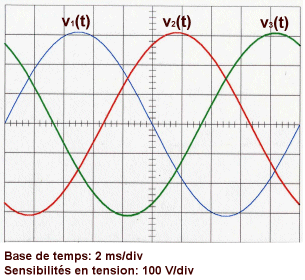 HOOK/S?
UH…NO.
8
PIRATES + H      HASTIER + P
[Speaker Notes: PIRATES: “TEN ARMED SCALAWAGS INVADE MY OAKEN SHIP”      
HASTIER: “PC? I WARNED YOU”]
HASTIERC
ACEHIRST
TWO WORDS
9
[Speaker Notes: .]
ACEHIRST
CHARIEST
THERIACS
CHARIEST: MOST CHARY, CAUTIOUS (CHARIER)
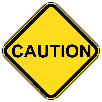 _
THERIACS: pl. of THERIAC, A MOLASSES AND MEDICATION MIXTURE THOUGHT TO BE A CURE-ALL (also THERIACA/S and THERIACAL)
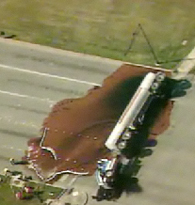 NOT THE CHARIEST OF DRIVERS, THE VERMONT TRUCKER COVERED THE HIGHWAY WITH THERIACS.
10
[Speaker Notes: .]
HASTIERI
AEHIIRST
ONE WORD
11
[Speaker Notes: .]
AEHIIRST
HAIRIEST
_
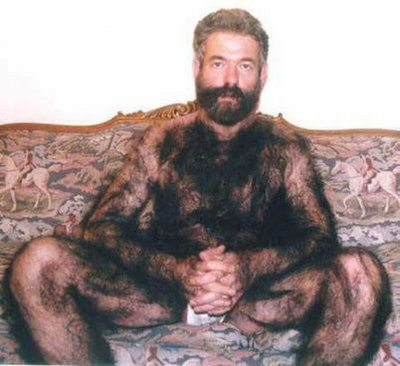 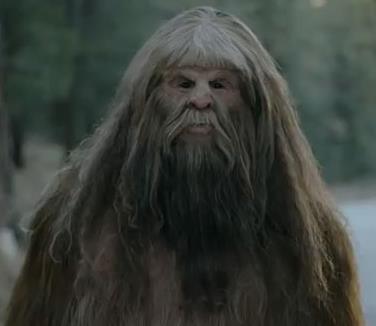 AIRIEST + H
HASTIER + I
12
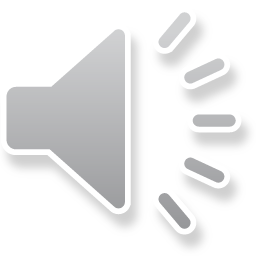 [Speaker Notes: AIRIEST:  *ZaX iNHaLeS oPiuM aiRFLoW  (*CoNSoNaNTS oNLY)         
HASTIER: “PC? I WARNED YOU”]
HASTIERW
AEHIRSTW
ONE WORD
13
[Speaker Notes: .]
AEHIRSTW
WATERISH
WATERISH: adj. WATERY
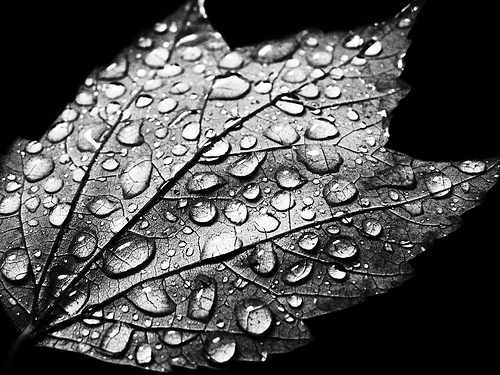 WAITERS + H  HASTIER + W
14
[Speaker Notes: WAITERS: “HIRED MEN TAKE TIPS” 
HASTIER: “PC? I WARNED YOU”]
HASTIERA
AAEHIRST
ONE WORD
15
[Speaker Notes: .]
AAEHIRST
HETAIRAS
HETAIRAS:  one of the 2 plurals of HETAIRA, A CONCUBINE, OR MISTRESS (also pl. HETAIRAI) [HETAERA, HETAERAS, HETAERAE] plus HETAERIC
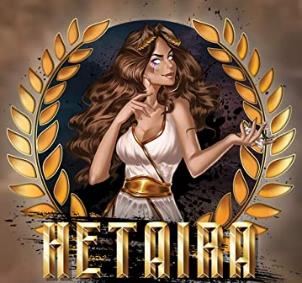 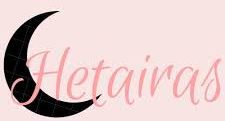 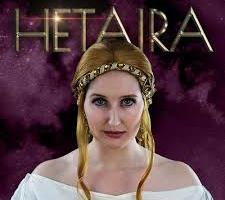 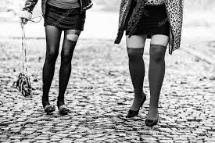 16
[Speaker Notes: .]
HASTIERR
AEHIRRST
ONE WORD
17
[Speaker Notes: .]
AEHIRRST
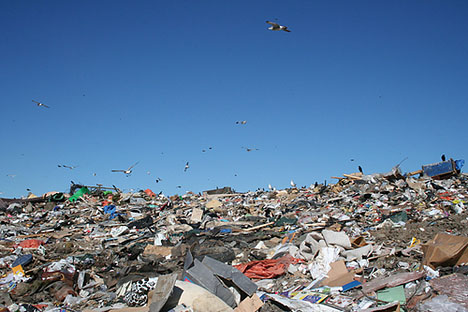 TRASHIER
TARRIES + H  
HASTIER + R
18
[Speaker Notes: TARRIES: “BELCHER WON’T SPLIT”  
HASTIER: “PC? I WARNED YOU”]
HASTIERN
AEHINRST
THREE WORDS!
19
[Speaker Notes: .]
AEHINRST
HAIRNETS
INEARTHS 
THERIANS
_
_
INEARTHS: BURIES
THERIANS: pl. of THERIAN, THOSE IN A CERTAIN SUBCLASS OF MAMMALS
_
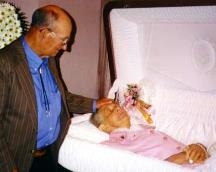 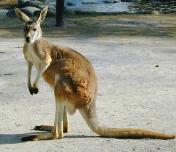 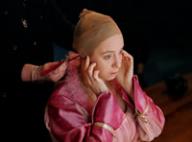 SHE WORE HAIRNETS SO OFTEN, HE INEARTHS  HER WHILE SHE IS WEARING ONE.  THERIANS  IS A NEWISH WORD.
NASTIER + H        HASTIER + N
20
[Speaker Notes: NASTIER: “WICKED HORRIBLE FANG STUMPS!”          
HASTIER: “PC? I WARNED YOU”]
HASTIERE
AEEHIRST
ONE WORD
21
[Speaker Notes: .]
AEEHIRST
HEARTIES
T
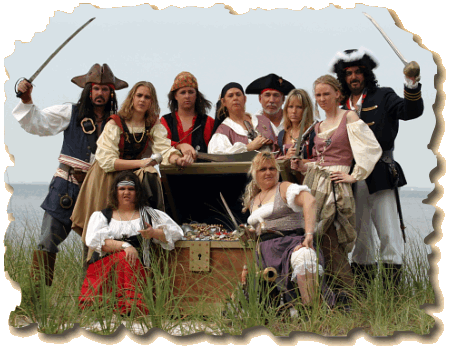 AHOY THERE, ME HEARTIES…COULD THERE BE A HOOK, CAPTAIN?
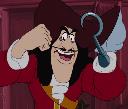 HEARTIEST
HEARTIES: pl. of HEARTY, A CLOSE FRIEND OR COMRADE
SERIATE + H
HASTIER + E
22
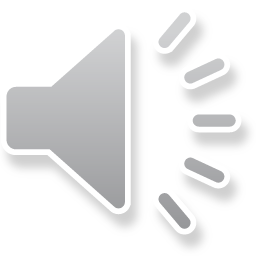 [Speaker Notes: SERIATE: “HELPED MY NEW TERMS”  
HASTIER: “PC? I WARNED YOU”]
HASTIERD
ADEHIRST
ONE WORD
23
[Speaker Notes: .]
ADEHIRST
HARDIEST
_
HARDIEST: THE MOST HARDY, OR STURDY (HARDIER)
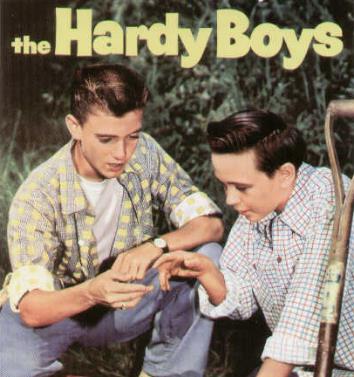 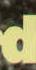 HARDIES: pl. of HARDY, A BLACKSMITH’S CHISEL
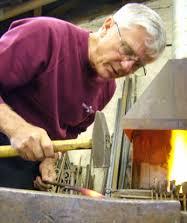 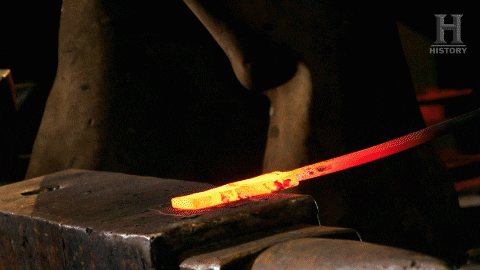 TIRADES + H  HASTIER + D
24
[Speaker Notes: TIRADES: “WOMEN’S SPEECHES BLASTED MEN”  
HASTIER: “PC? I WARNED YOU”]
HASTIERY
AEHIRSTY
ONE WORD
25
[Speaker Notes: .]
AEHIRSTY
HYSTERIA
S
HYSTERIA: n. UNCONTROLLABLE EXCITEMENT OR FEAR (also n. HYSTERIC/S)
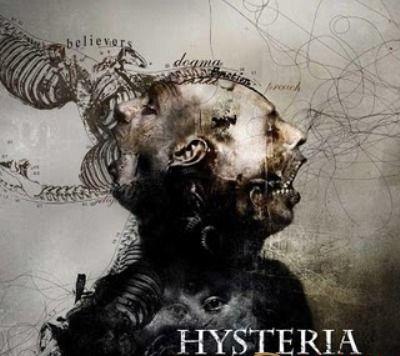 26
[Speaker Notes: .]
HASTIERO
AEHIORST
ONE WORD
27
[Speaker Notes: .]
AEHIORST
HOARIEST
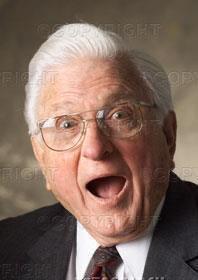 AIR-TOES + H
HASTIER + O
HOARIEST: WHITEST WITH AGE (HOARY, HOARIER, HOARIEST)
28
[Speaker Notes: AIR-TOES: “DURN!  CHUMP HURT MJ!  VUM!”  
HASTIER: “PC? I WARNED YOU”]
HASTIERU
AEHIRSTU
ONE WORD
29
[Speaker Notes: .]
AEHIRSTU
THESAURI
THESAURI: one pl. of THESAURUS, A DICTIONARY OF SYNONYMS & ANTONYMS (also THESAURUSES)
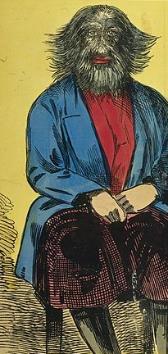 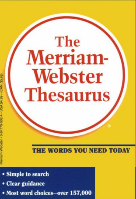 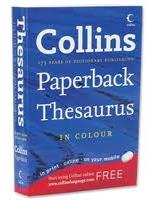 “A HIRSUTE” GUY WITH SEVERAL THESAURI
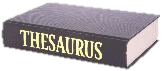 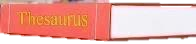 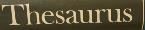 30
[Speaker Notes: .]
HASTIER
THAT’S IT! REVIEW THESE:
HETAIRAS  CHARIEST
THERIACS  THESAURI
WATERISH  TRIPHASE
THERIANS
31
[Speaker Notes: .]
HASTIER
WHAT WAS THAT MNEMONIC PHRASE?
32
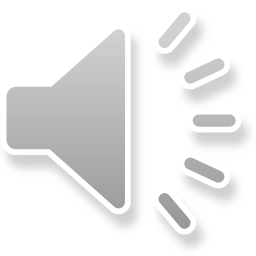 [Speaker Notes: .]
HASTIER
PC? I WARNED YOU!
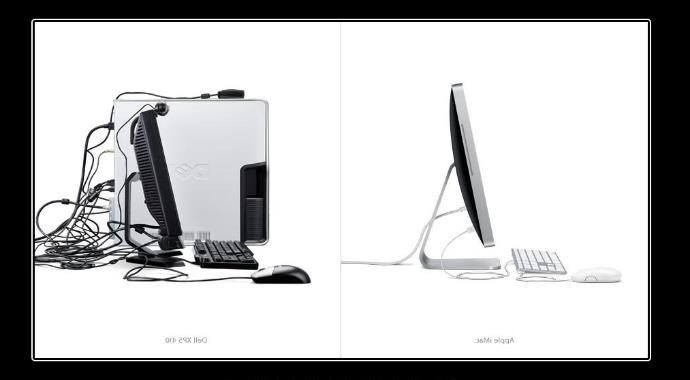 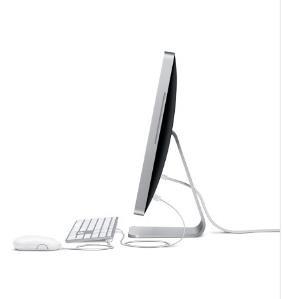 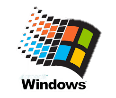 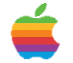 PC?
I WARNED YOU!
33
[Speaker Notes: HASTIER: “PC? I WARNED YOU!”]
HASTIER.
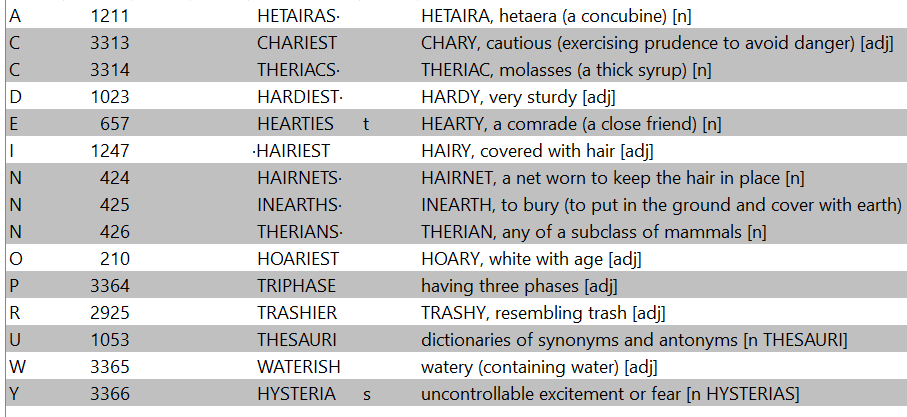 34
[Speaker Notes: .]
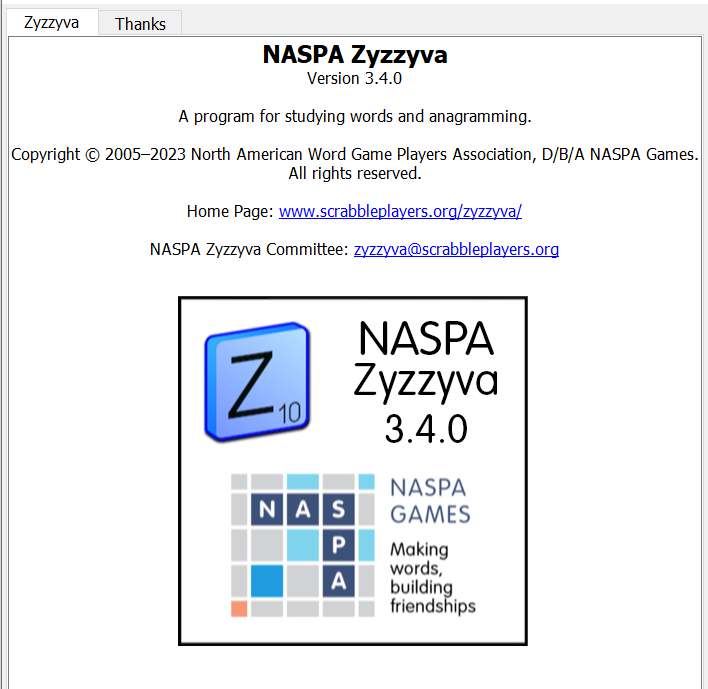 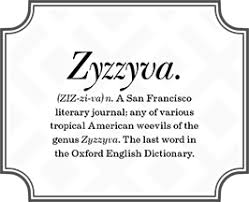 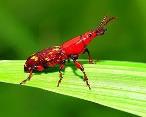 SEND suggestions or requests for additional PowerPoint slide shows to:   williamrsnoddy@gmail.com
“Hey, Bill…”
35
[Speaker Notes: .]
THE END IS COMING!
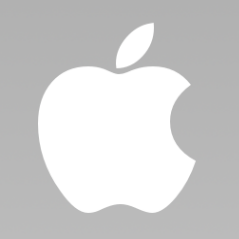 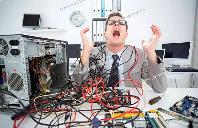 THE END!
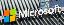 PC?
I WARNED YOU!
36
[Speaker Notes: .]